ТЕМА 17. КРИМІНАЛЬНІ ПРАВОПОРУШЕННЯ У СФЕРІ ВИКОРИСТАННЯ ЕЛЕКТРОННО-ОБЧИСЛЮВАЛЬНИХ МАШИН (КОМП’ЮТЕРІВ), СИСТЕМ ТА КОМП’ЮТЕРНИХ МЕРЕЖ І МЕРЕЖ ЕЛЕКТРОЗВ’ЯЗКУ
Загальна характеристика кримінальних правопорушень у сфері використання електронно-обчислювальних машин (комп’ютерів)
Кримінально-правова  характеристика окремих кримінальних правопорушень у сфері використання електронно-обчислювальних машин (комп’ютерів)
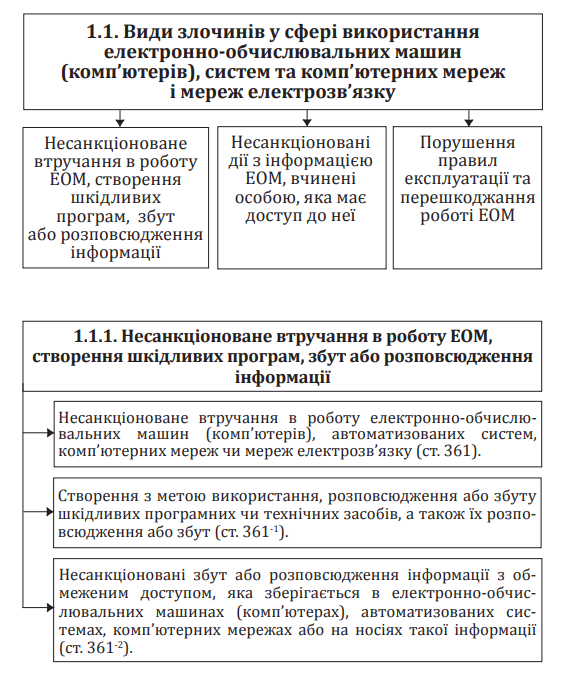 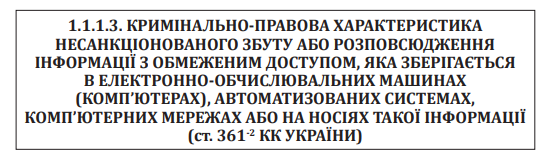 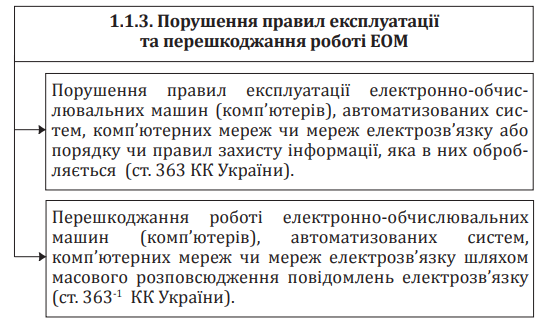